DCF/MDC
Colo Facility Guidelines and OCP Ready TM Assessment Revision

Mark Dansie, OCP Ready TM Lead, OCP Foundation
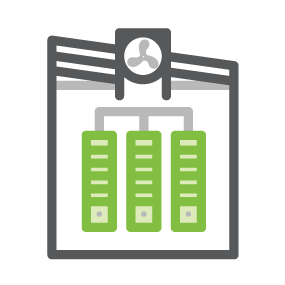 DATA CENTER FACILITIES
Introduction
Why were the guidelines created?

What is the purpose of the OCP Ready TM program?

Why are we revising these documents?
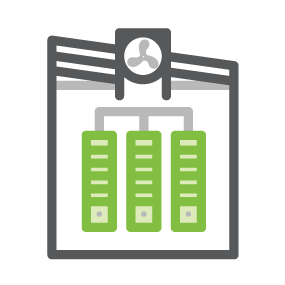 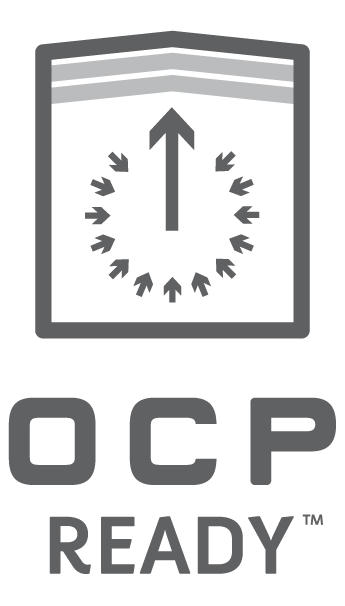 DATA CENTER FACILITIES
Guidelines Revision Update
Chapters 
Reference designs
Appendices
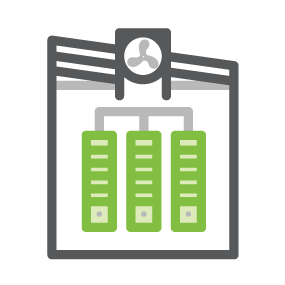 DATA CENTER FACILITIES
Existing Chapters
Architectural 
Cooling
Electrical Systems
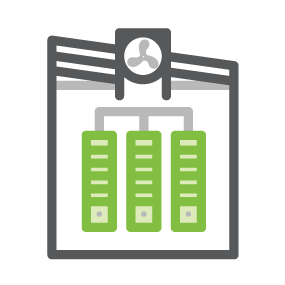 DATA CENTER FACILITIES
Architectural
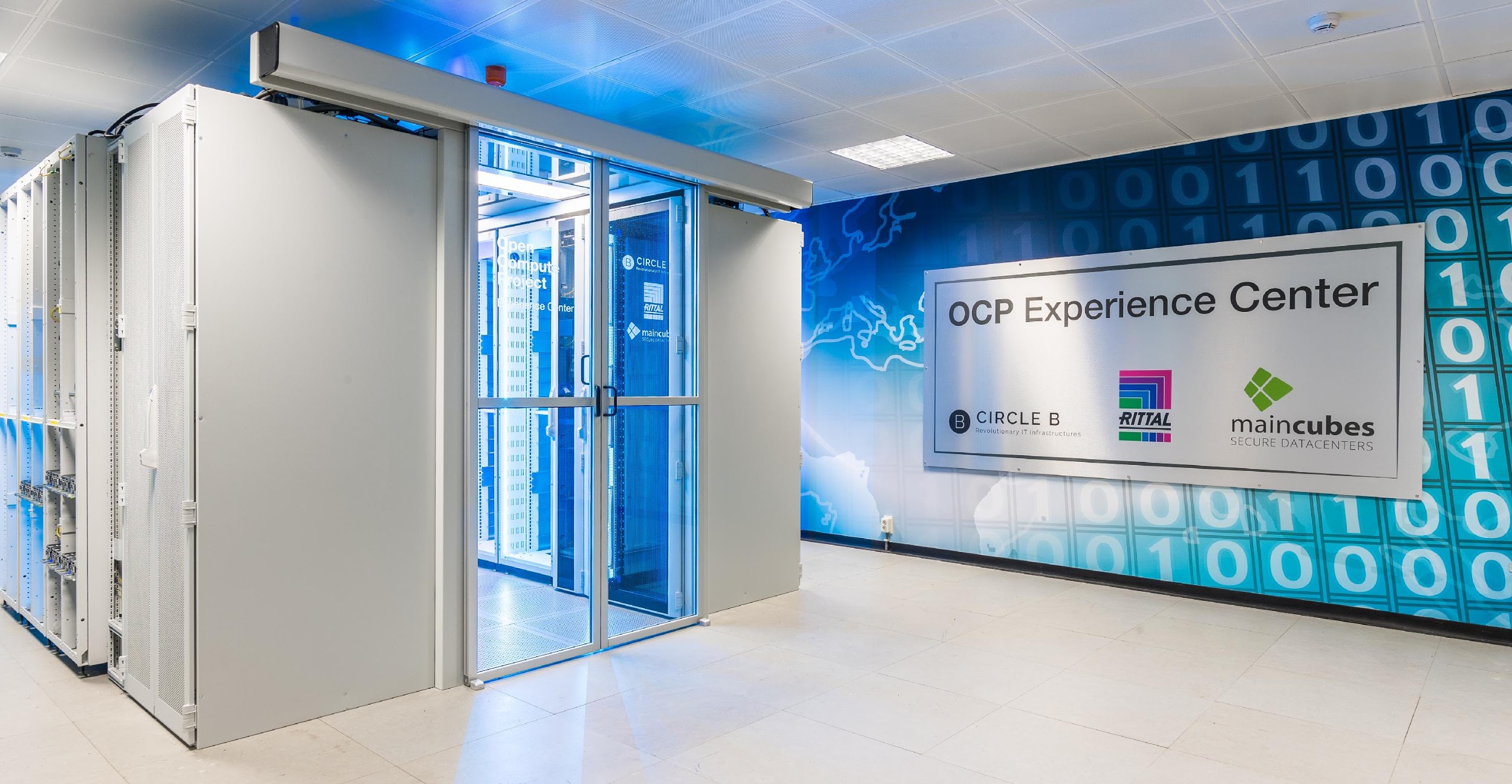 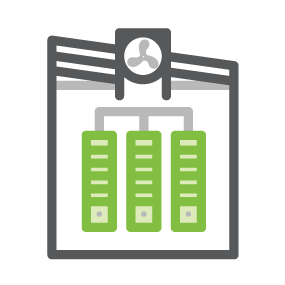 DATA CENTER FACILITIES
Photo courtesy of Maincubes
Reference design for OCP Pods
Cooling
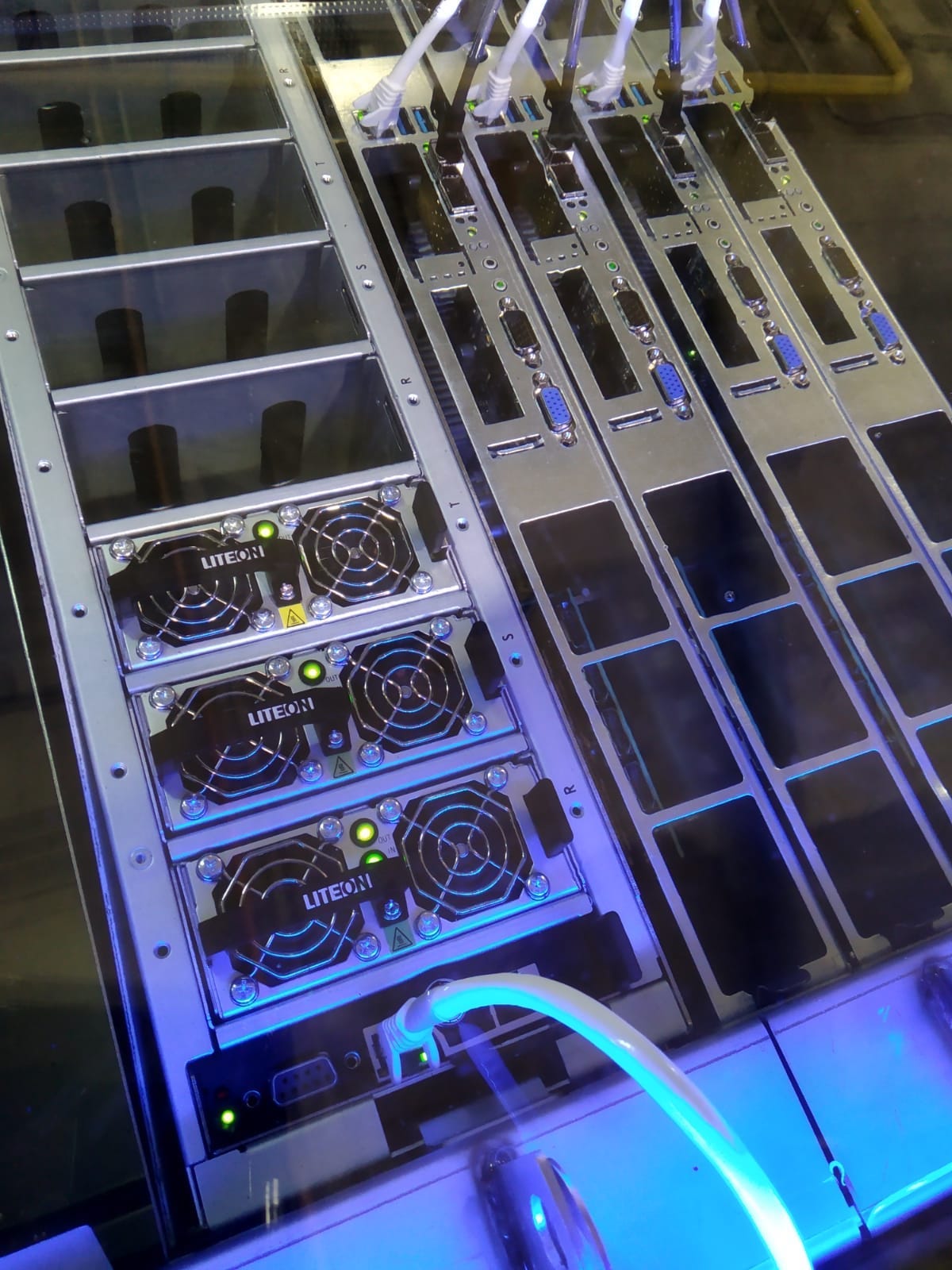 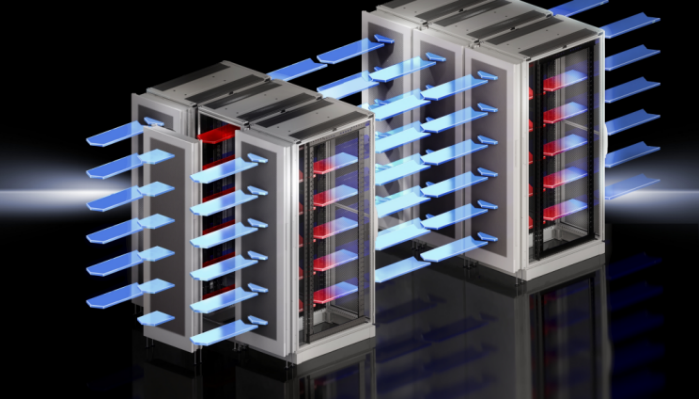 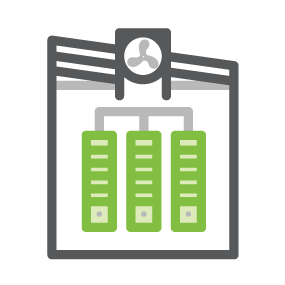 Photo courtesy of Submer
Photo courtesy of Rittal
DATA CENTER FACILITIES
Door HEX
Immersion
Reference design for ACS
Electrical Systems
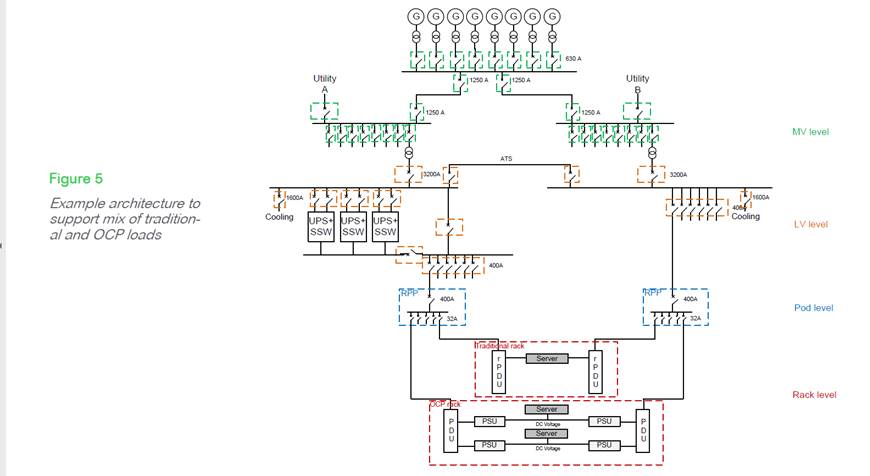 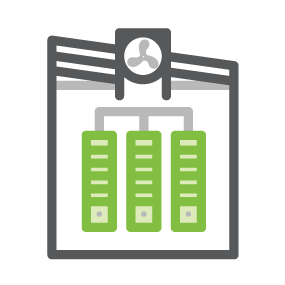 DATA CENTER FACILITIES
SLD courtesy of Schneider Electric
Reference design for electrical architecture
New Chapters
Sustainability 
Safety and Compliance
SLAs
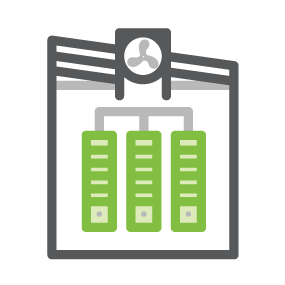 DATA CENTER FACILITIES
Appendices
Highlight ‘Requirements’ matrix
Add and retire rack types 
Add references to related sub-projects
Add references to other OCP projects
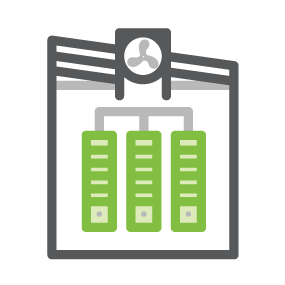 DATA CENTER FACILITIES
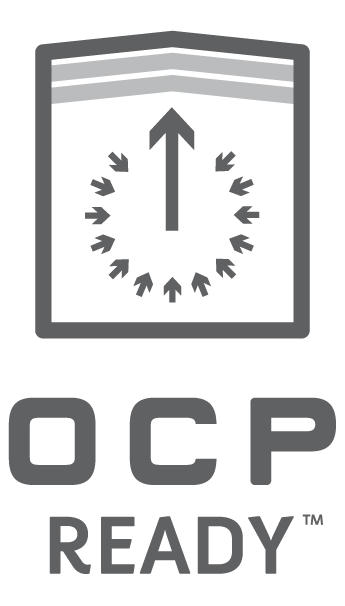 OCP Ready TM Site Assessment Revision Update
Add Site Operations Standards to ‘Considerations’
OCP CFOPS Framework
 BICSI 009-2019
 Other framework or standard 
 Proprietary or in-house processes
Questions?
Call to Action
Links
DCF Project
DCF Mailing List
Membership - How to Join
Facility Recognition Program
Marketplace
OCP Foundation Contacts	OCP Ready TM Lead: mark.dansie@opencompute.org	VP of Channel: steve.helvie@opencompute.org
Data Center Facility Project - Volunteer Leader Contacts​
 Project Lead: Jim.Gordon@ocproject.net​
 Incubation Committee Representative: Brevan.Reyher@ocproject.net​